Cooperativa Integral De Ahorro y Crédito COOPEILE R.L.
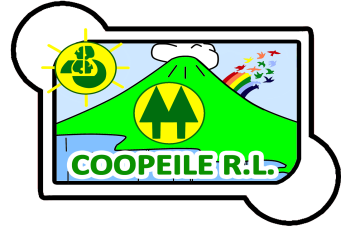 Socios Fundadores
Vii ASAMBLEA GENERAL ORDINARIA OBLIGATORIA
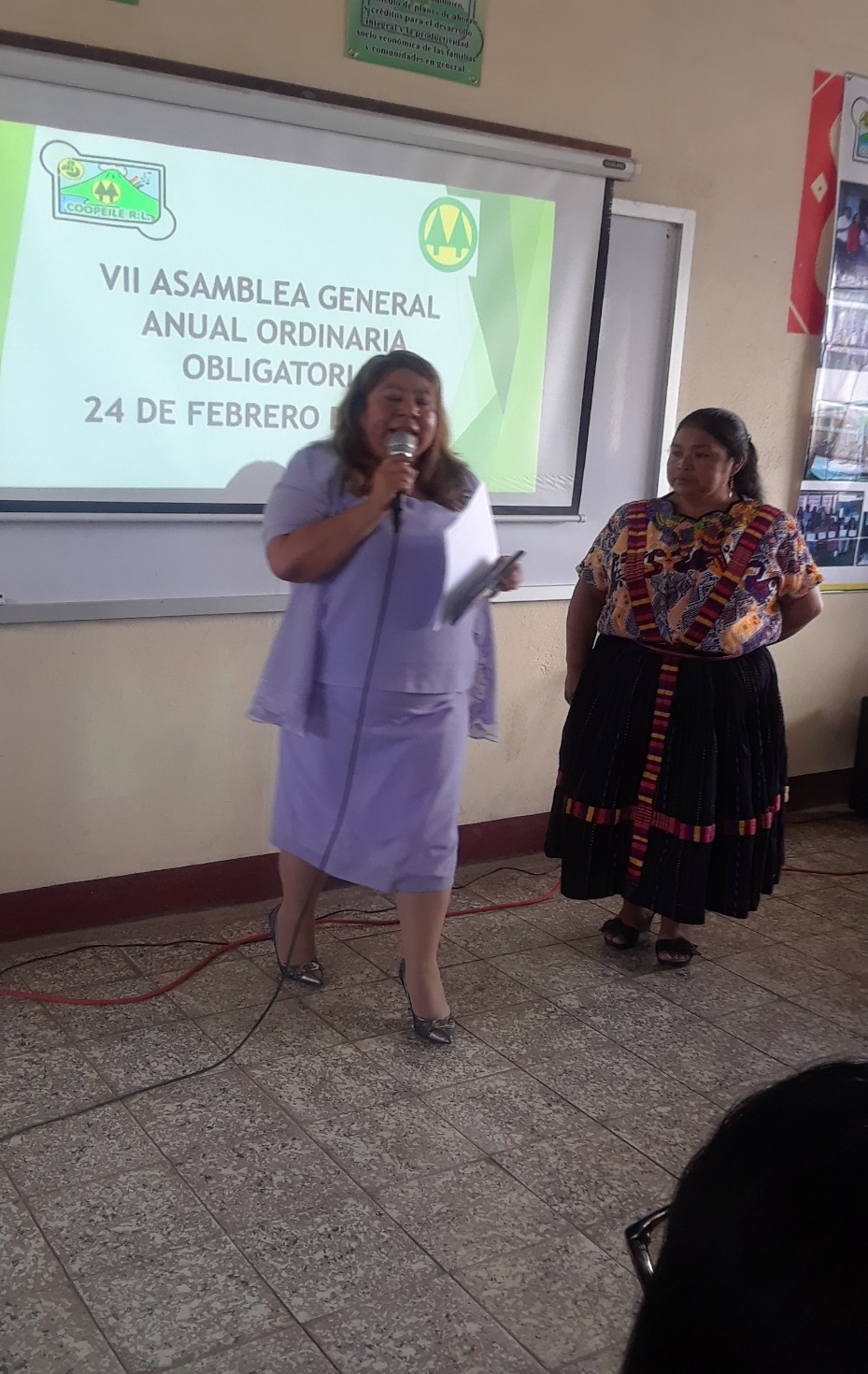 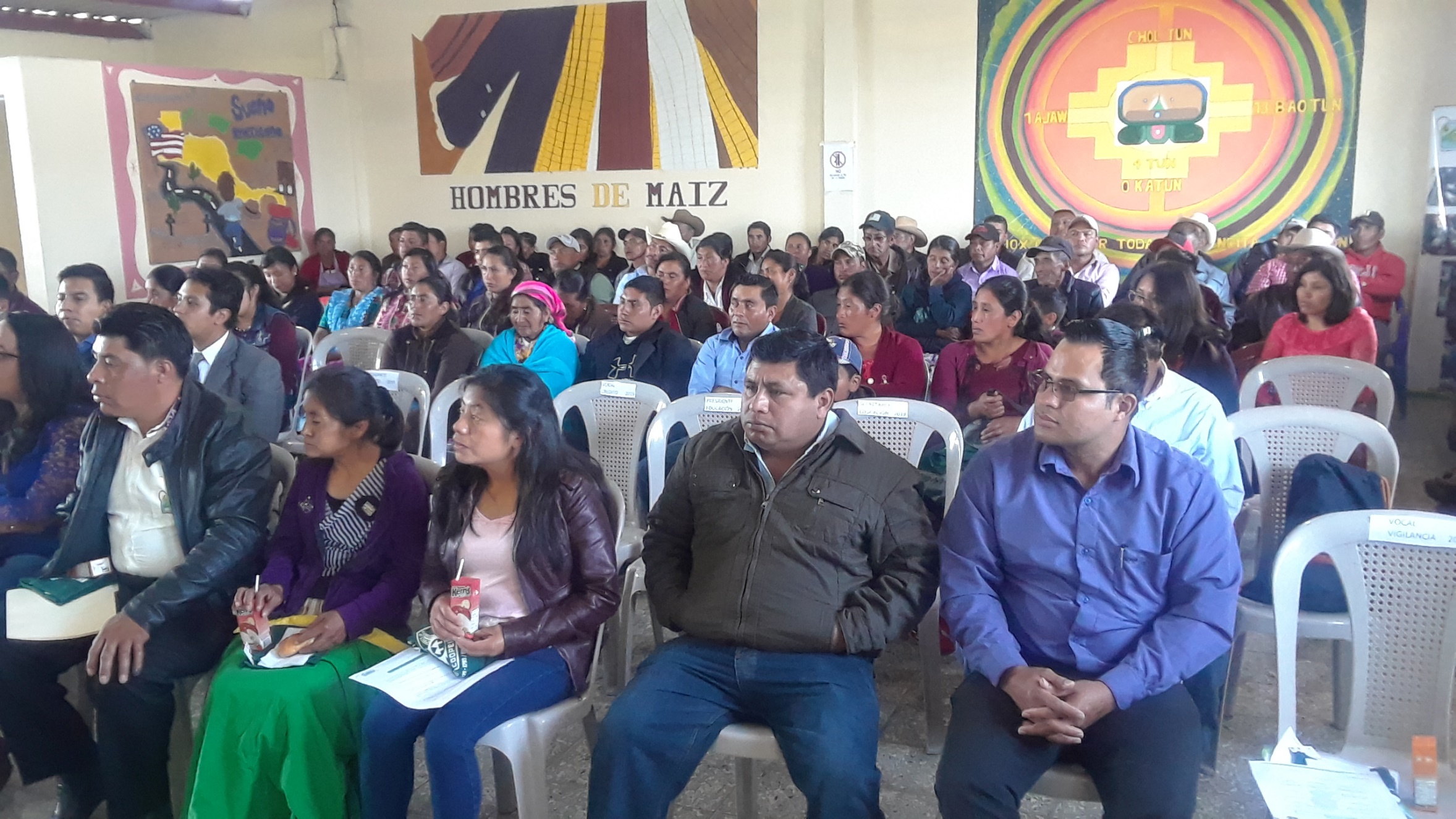 Entrega de créditos
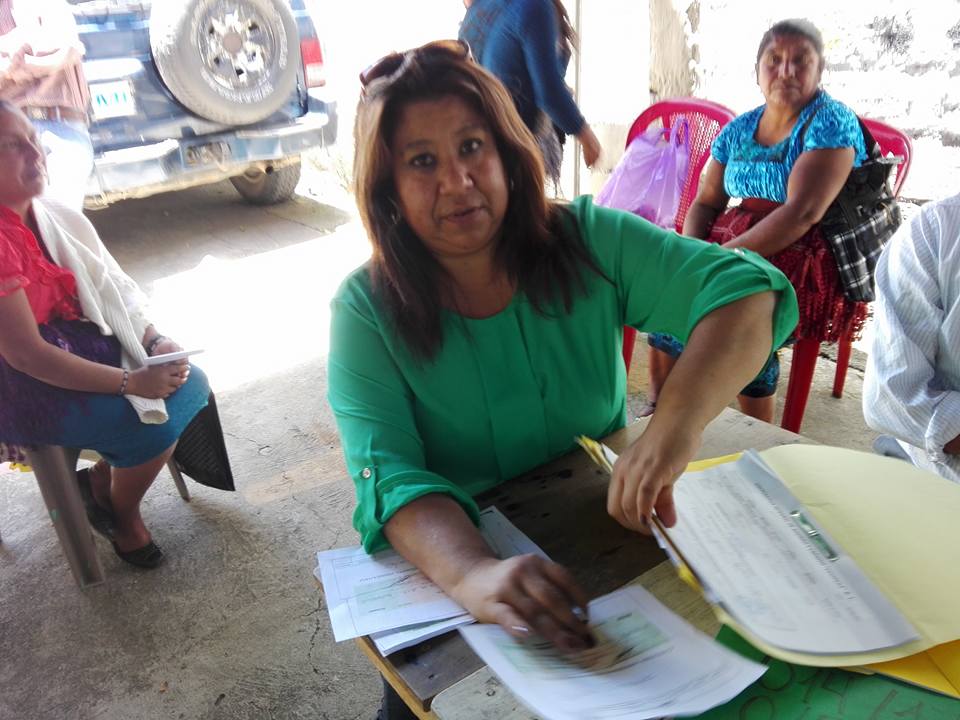 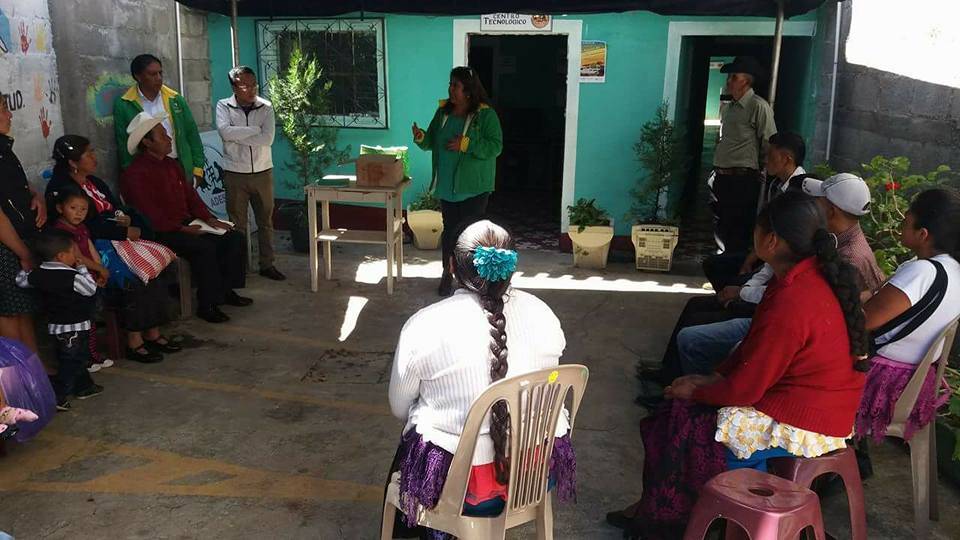 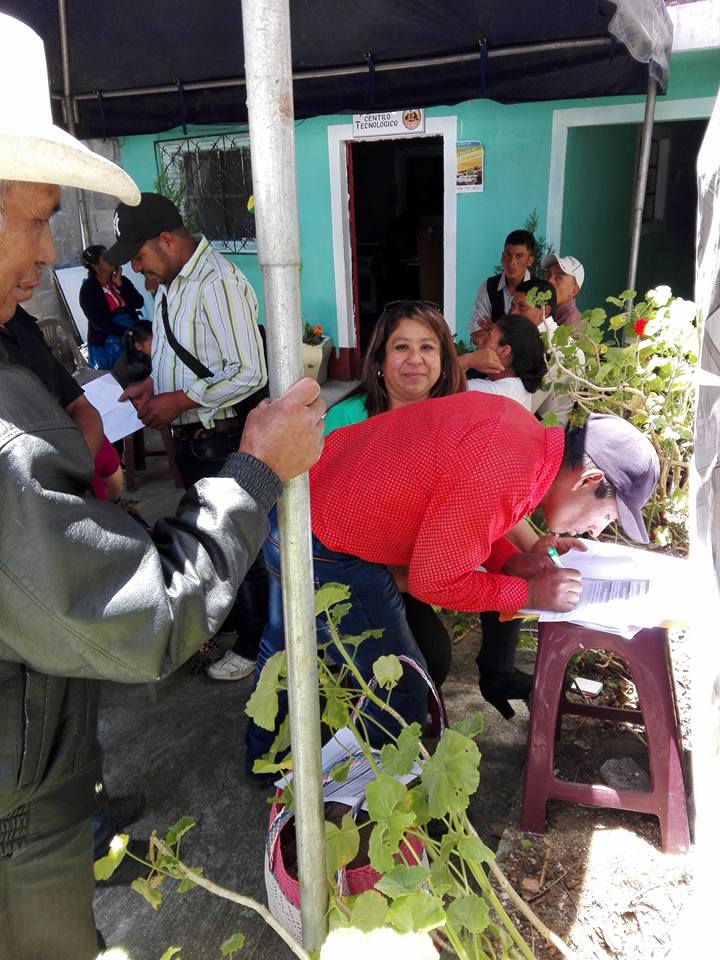 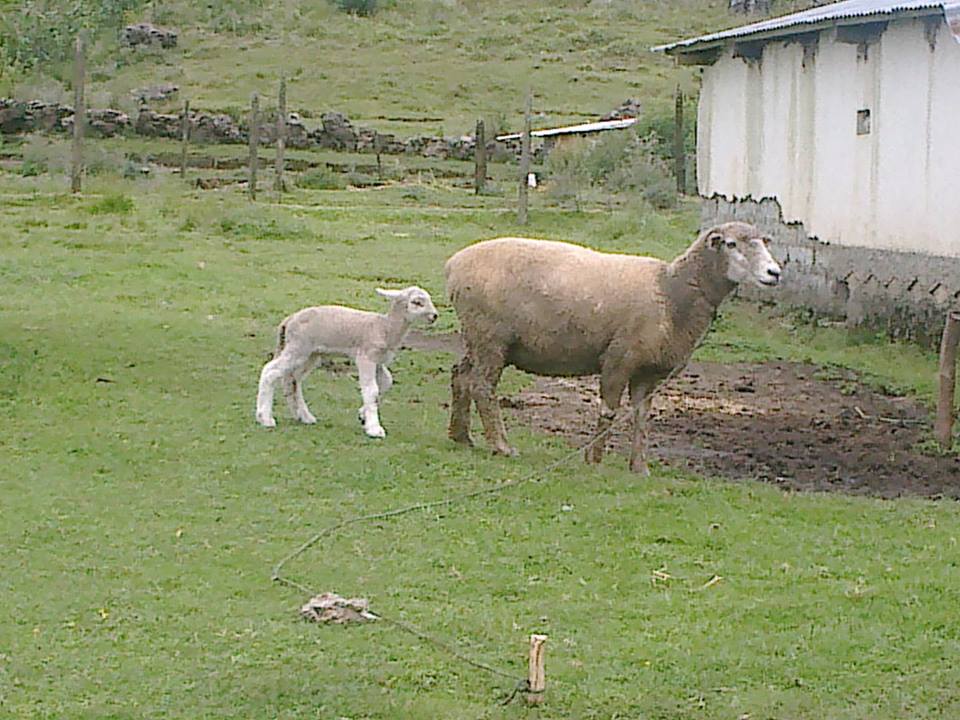 Capacitación y educación a nuevos asociados de coopeile
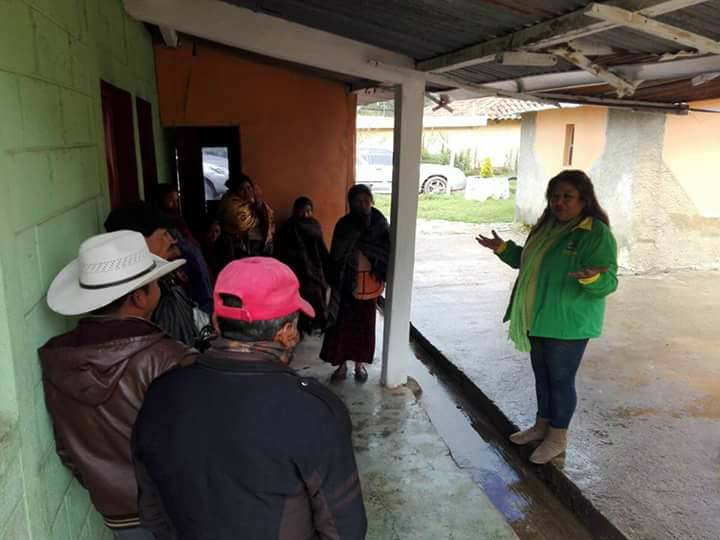 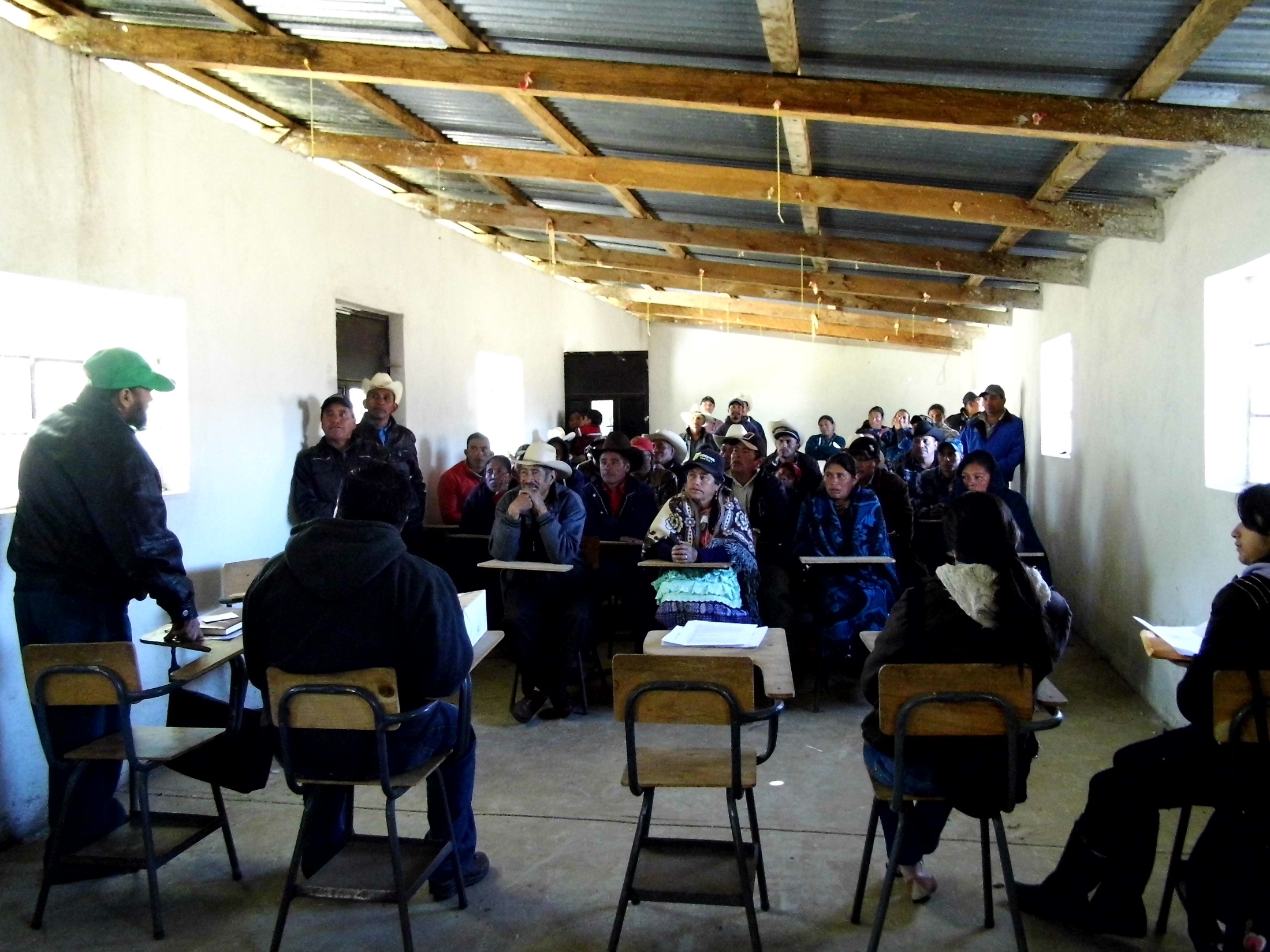 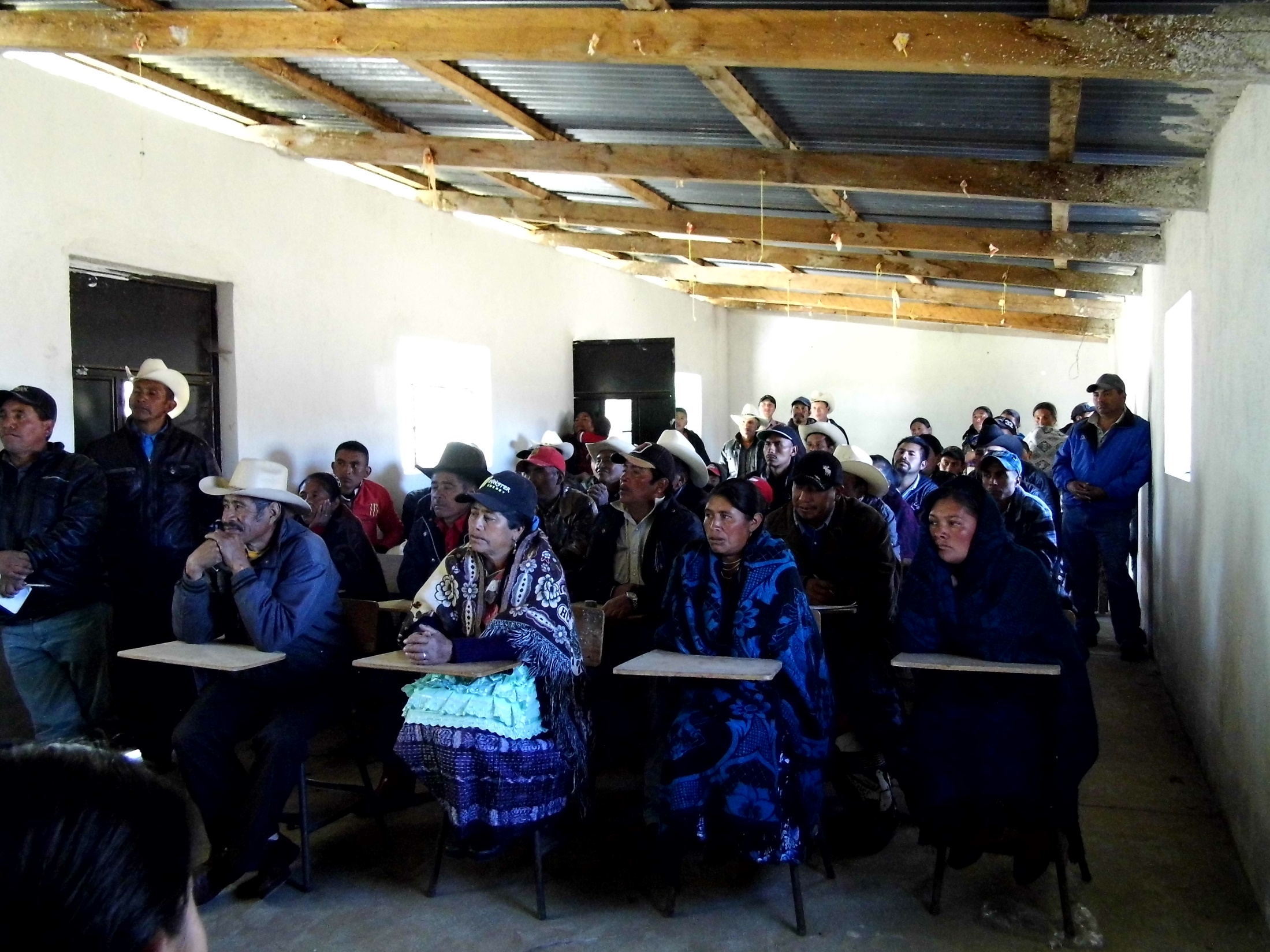 Cooperantes  comité suizo
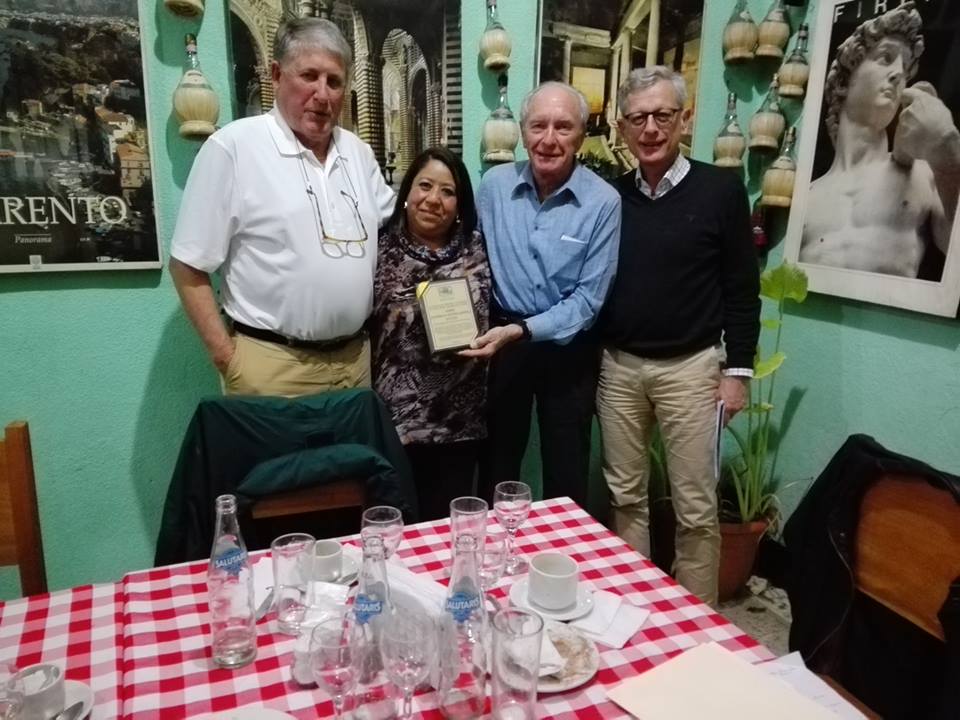 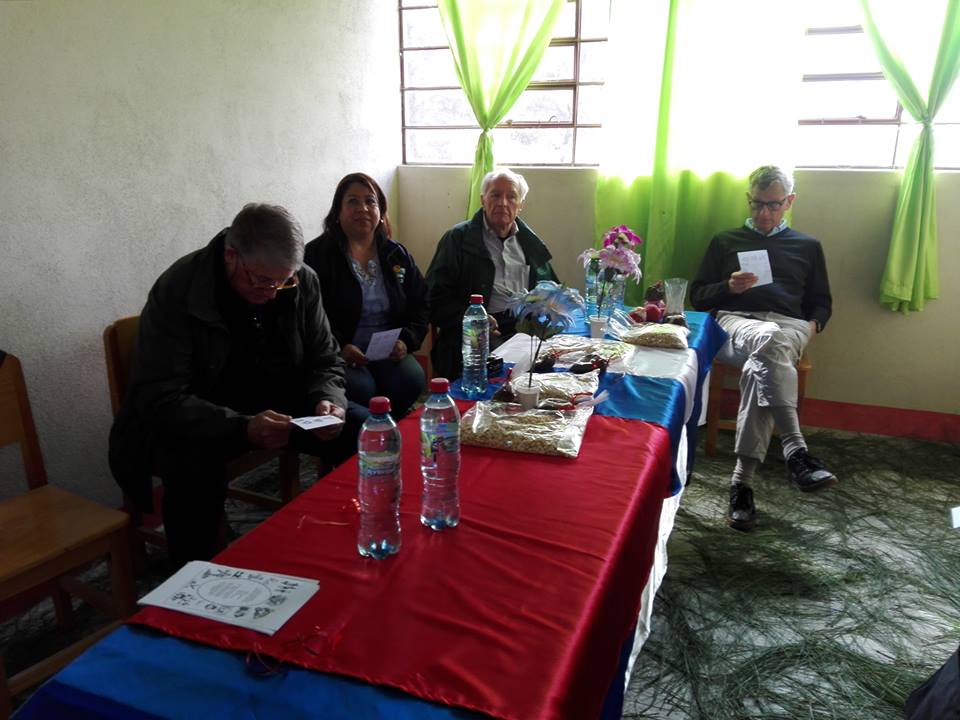 “POR EL MEJORAMIENTO SOCIAL Y ECONÓMICO DE SUS ASOCIADOS”